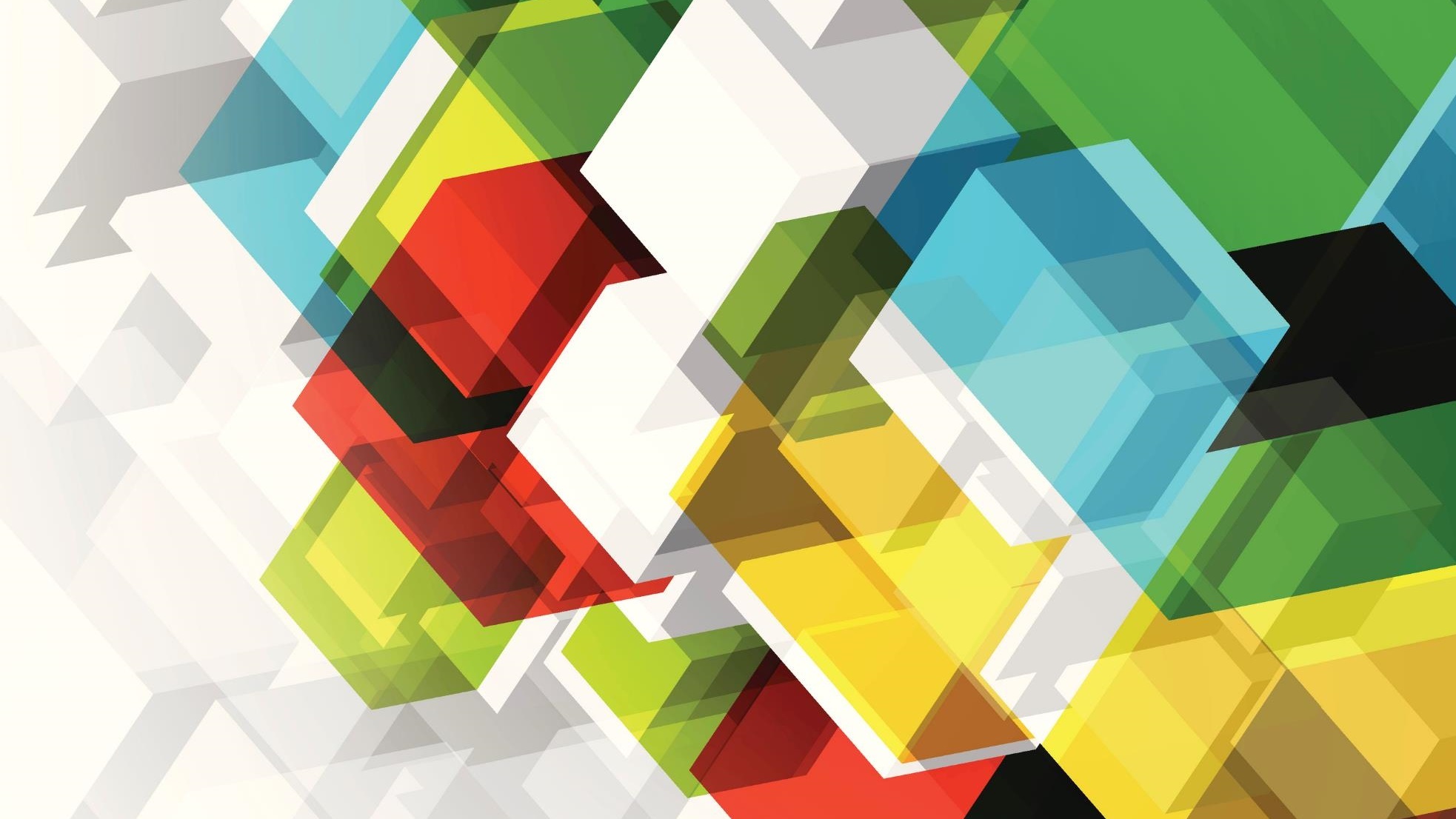 Money Multiplier
Sit Dolor Amet
Measures of money Supply in India
RBI= C + R+ OD
C= Currency held by the public
R= Cash reserves of the commercial banks
OD= Other Deposits with the RBI

For Practical Purposes H= C+ R
Commercial Banks and Money Creation
The money deposited with the banks- Primary deposits








On the basis of primary deposits, banks create secondary deposits
Balance sheet of a Monopoly Bank
Continued
After the final end
Deposit creation in Multiple Bank Model
Deposit Multiplier
Credit Multiplier
RBI Measures of Money Supply
M1= C +DD +OD
M2=M1 + Savings deposits with post offices
M3=M1 + Net time deposits with commercial banks
M4= M3 + Total deposits with post offices
Money Supply as of 4th June
Money Multiplier
Determinants of Money Multiplier
Immediate factors
    Currency deposit ratio (c)
    Reserve deposit ratio (r)
     Time deposit ratio (t) 
Ultimate factors
    Factors that determine the value of c, r. t
 r depends on Monetary policy
 c and t depends on the public (Level of income, interest rate, banking system, banking habit of the people, black money etc.)
Thank You